Diapositiva de recursos humanos 1
Comisión Especial Multipartidaria 
encargada del Ordenamiento Legislativo - CEMOL
Presidente Diethell Columbus Murata
Diapositiva de recursos humanos 1
Proyecto de Ley 6834: 
Proyecto de Resolución Legislativa para modificar el artículo 71 del Reglamento del Congreso.
Proyecto de Resolución Legislativa para modificar el artículo 71 del Reglamento del Congreso, sobre informes de Comisión de Constitución
Por práctica parlamentaria los informes de la Comisión de Constitución y Reglamento que se emiten absolviendo consultas sobre la interpretación del Reglamento del Congreso de la República y que son aprobados por el Pleno son considerados un referente importante pero no determinante para la adopción de decisiones o toma de acuerdos de orden parlamentario.  
El objetivo de la propuesta es no sólo mejorar la calidad del procedimiento parlamentario sino también reducir la incertidumbre y garantizar la seguridad jurídica.
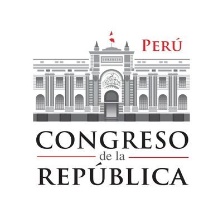